Oasis
Презетация by:
Oasis.team, группа 151110
Oasis это
Умная изолированная среда обитания для комнатных и диких растений с возможностью редактирования внутреннего климата, а так же возможностью оповещения владельца об различных неполадках и изменениях внутри системы.
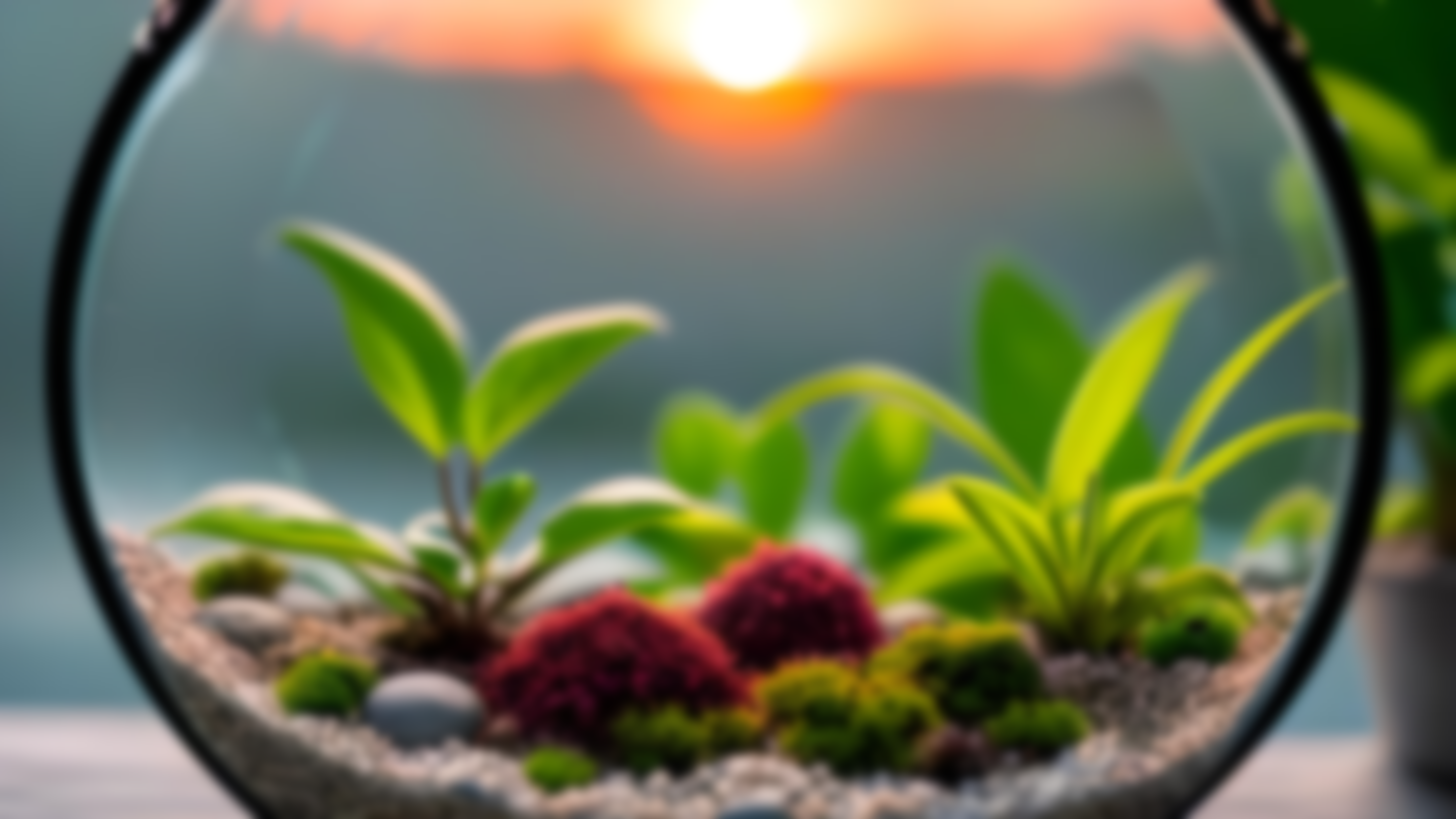 Потенциал Oasis
МИССИИ, ВИДЕНИЕ И ЦЕННОСТИ
Видение
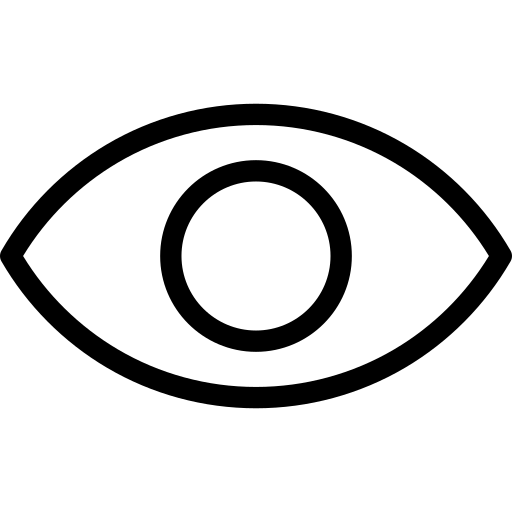 Миссии
Освободить человека то рутинного ухода за флорой в своём доме и всё так же радоваться её наличию
Обеспечить комфортное содержание растений и минимизировать за ними уход
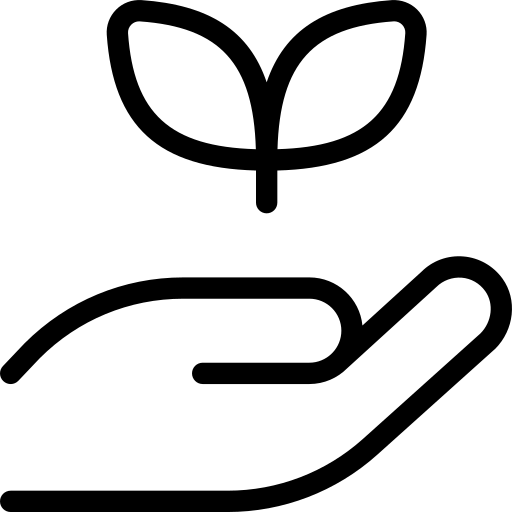 Ценности
Обеспечить безопасность растений и дать пользователю возможность выращивать у себя дома различные виды флоры
Заинтересованность в Oasis
Oasis нацелен на аудиторию подростков и более взрослую часть населения. Беря в расчёт быстрый ритм жизни, нам не всегда удаётся своевременно ухаживать и заботиться о наших комнатных растениях.
Наши цели
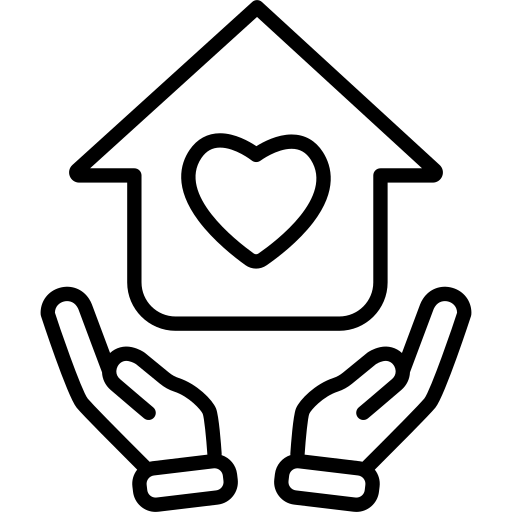 Комфортное и безопасное содержание фауны у себя дома
Дать пользователю возможность заводить у себя дома всевозможные виды фауны не переживая за её состояние
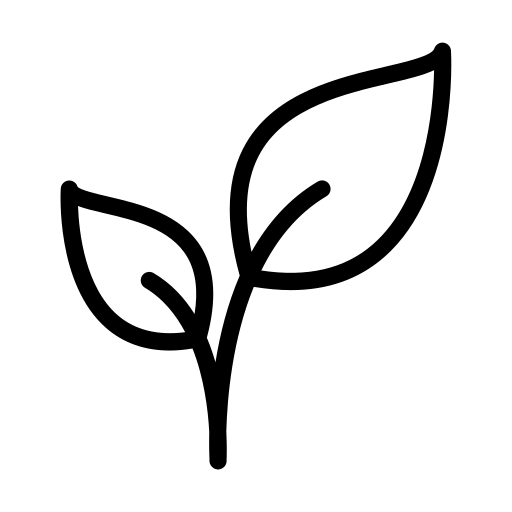 Сделать Oasis не только полезным но и доступным для покупки всем желающим
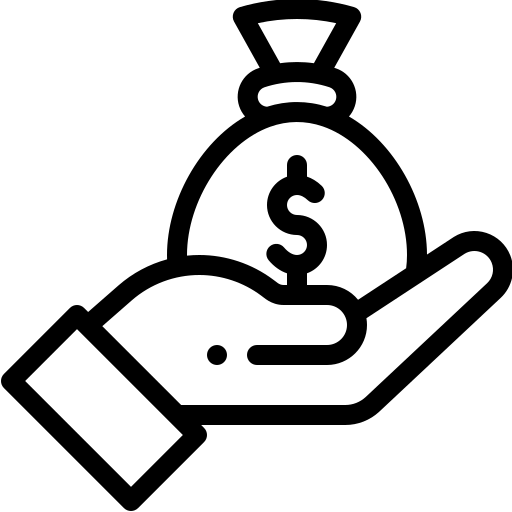 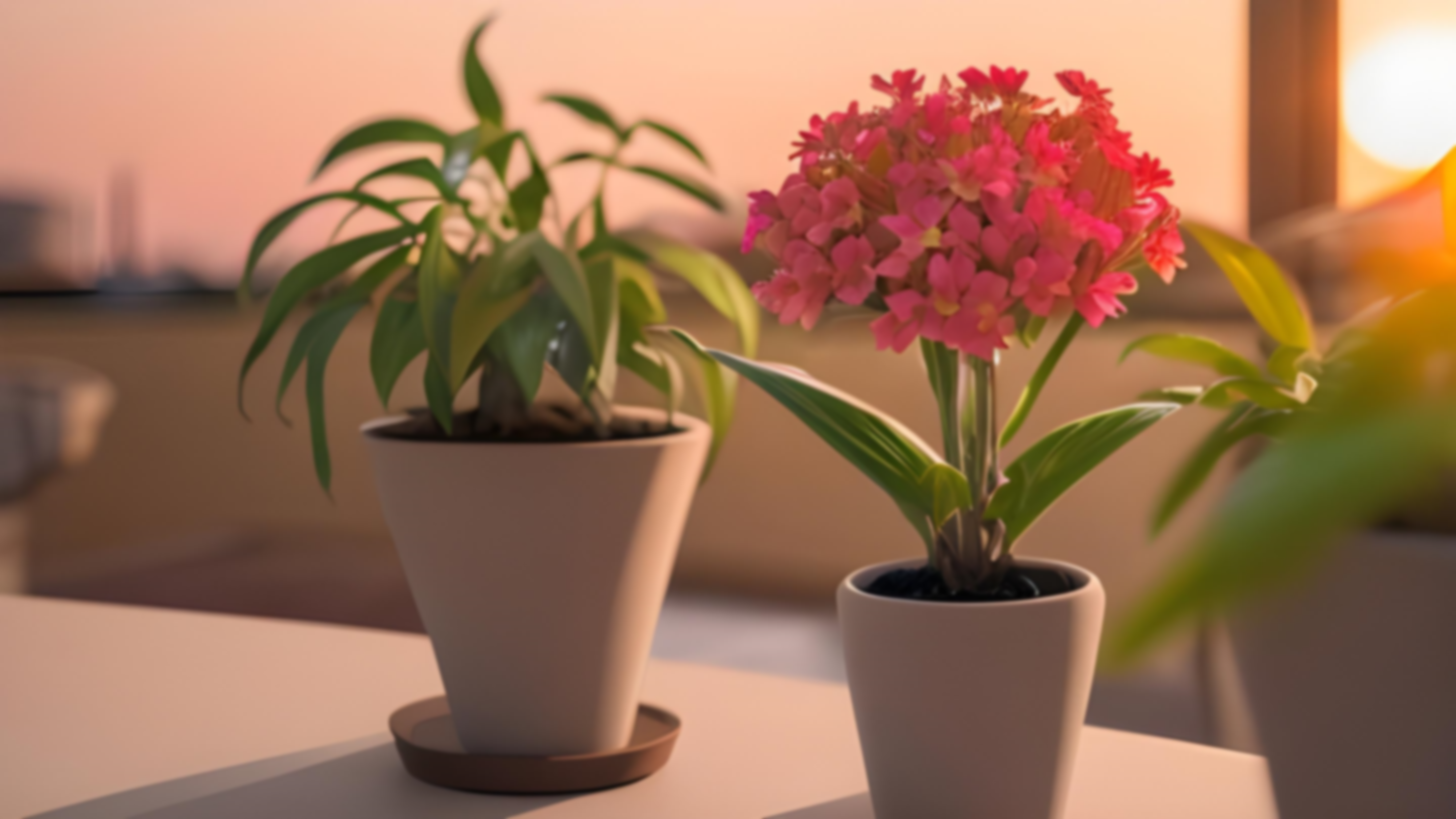 Планы и идеи на ближайшее будущее
Закупка необходимых компонентов
Создание клиентской базы
Разработка плана по выходу на мировой уровень
2025
2024
2026
Начало 2024 - Начало 2026
Середина2024 - 2025
Середина2024 - 2025
Выход на крупный рынок по всей РФ
Формированиекадров
Имеющиеся аналоги на рынке
MotionLamps
Сильные стороны: Сформированная база клиентов и имеющееся место на рынке;
Слабые стороны: Отсутствие полной автоматизации процесса ухода за фауной;
Возможности: За счёт имеющейся клиентской базы больше возможностей для реализации проектов;
Угрозы: Популярность на рынке. Имея более значимое место на рынке могут проста не дать сформироваться нашей клиентской базе.
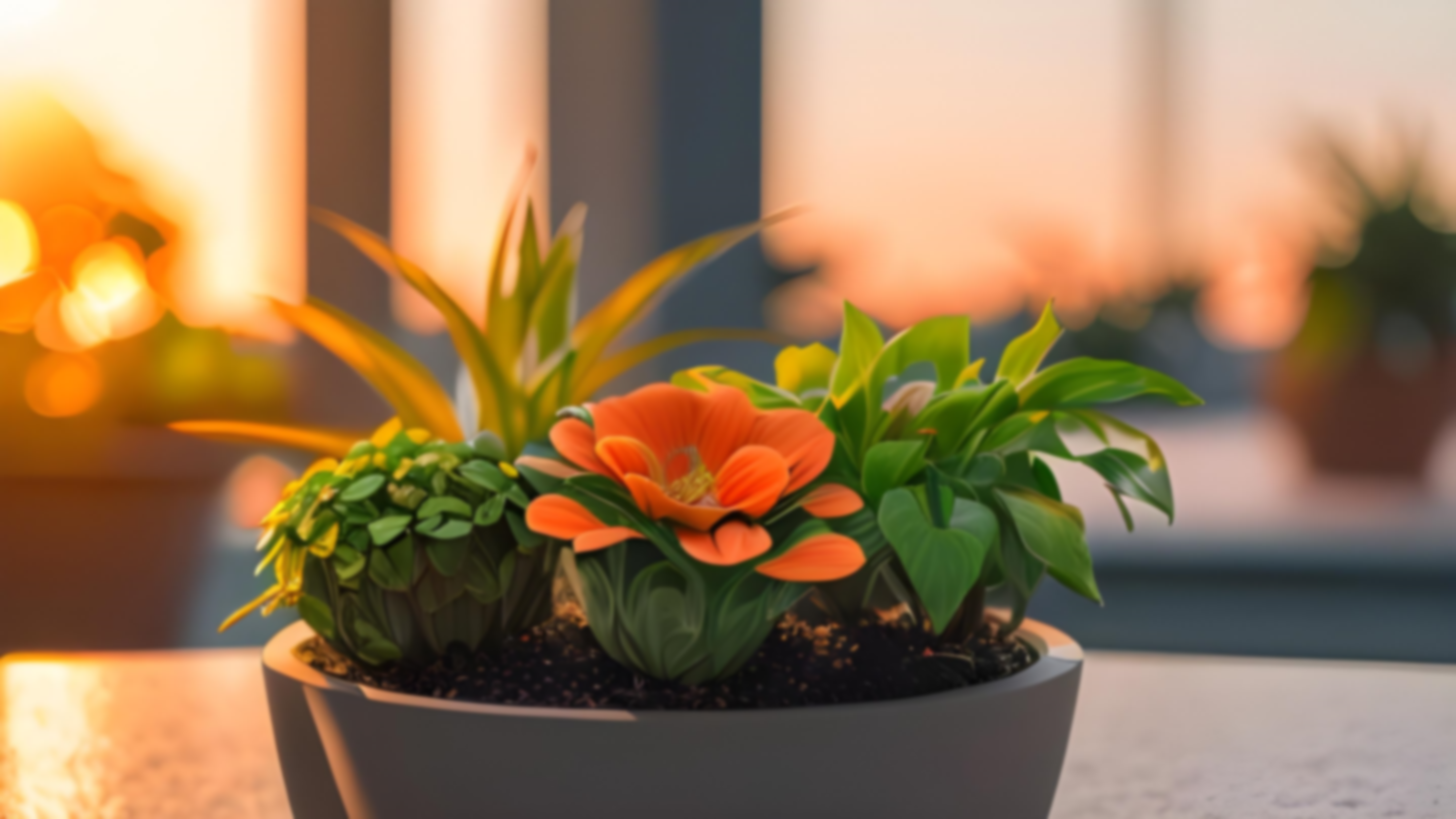 Бизнес-модель
Ценники всех товаров
Маленький формат – 7400р.
Средний формат – 8500р.
Большой формат – 9900р.
Рынок
TAM – Общее количество запросов в месяц (без учёта праздников и т.д.) - 8 380 * 8 600р = 72 068 000р.
SAM – По нашим расчетам основной потребитель, это женская аудитория, которая составляет 80%, от всего числа потребителей – 6 704 * 8 600 = 57 654 400р.
SOM –На данный момент по статистике мы имеем 8 380 людей готовых купить данную продукцию, но по итогу полноценно заказов товара будет около 10%, от всего количества – 838 * 8 600 = 7 206 800р.
Позаботимся о растениях с Oasis!